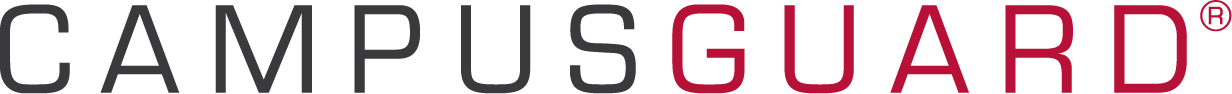 Online Awareness Training Live Demo
Katie Johnson, PCIP
Manager, Operations SupportProduct Lead, OLT
kjohnson@campusguard.com
Presented by:
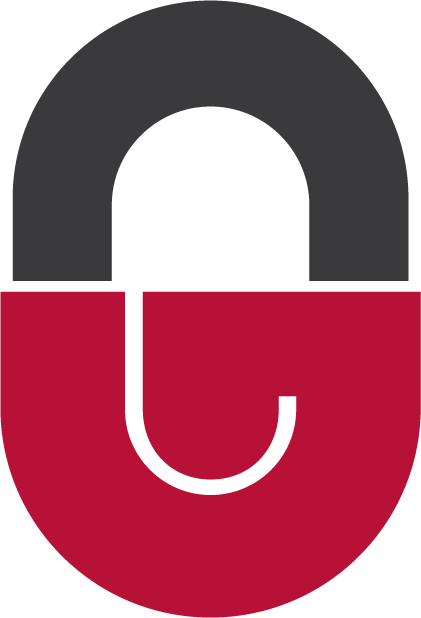 Agenda
CampusGuard Overview
Online Training Services
Course Library
Compliance Requirements
Features and Functionality
Training Demonstration 
Customization
Support
Questions
2
Who We Are
Founded in 2009
Focused on campus and community-based organizations
Services:
IT Security Assessments
Compliance Assessments 
PCI, HIPAA, GLBA, GDPR, CMMC, etc.
Vulnerability Scanning
Penetration Testing
Policy and Procedure Review
CampusGuard Central® Portal
Incident Response Plan Testing
Treasury Solutions 
Consulting Support
Information Security and Compliance Training
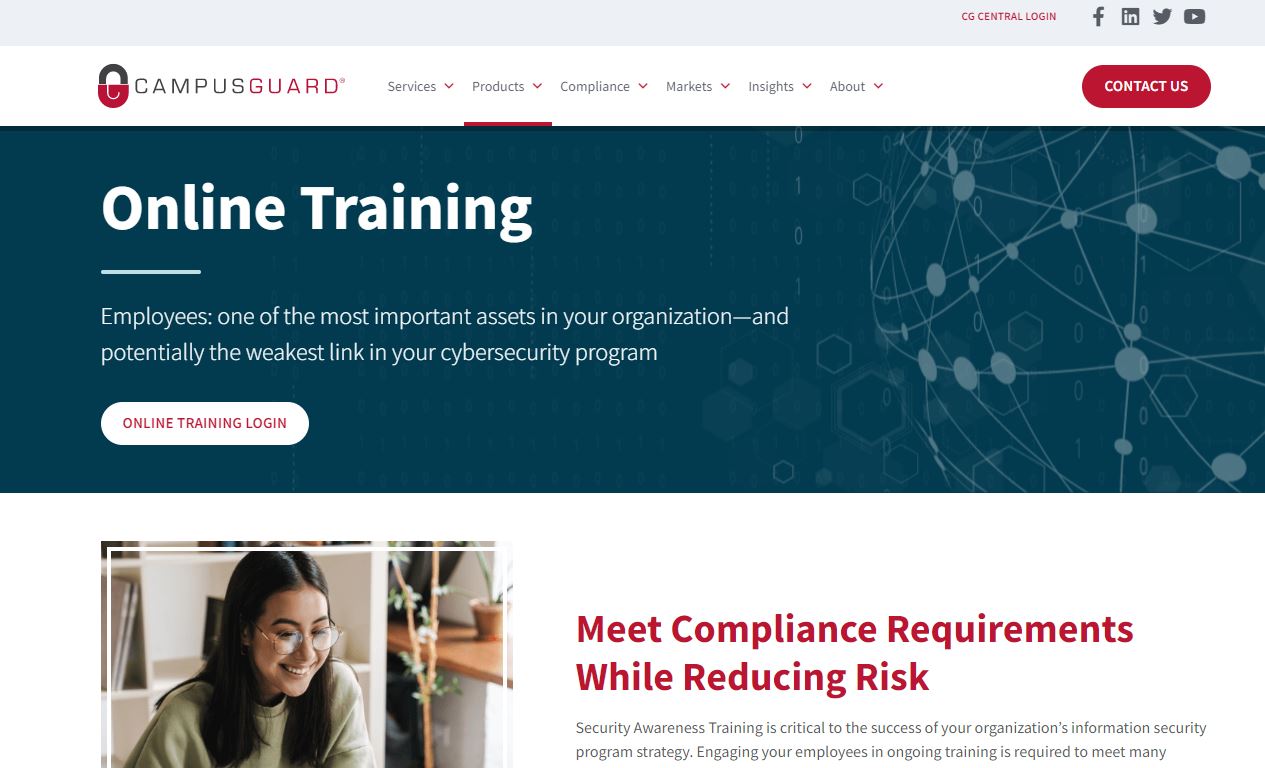 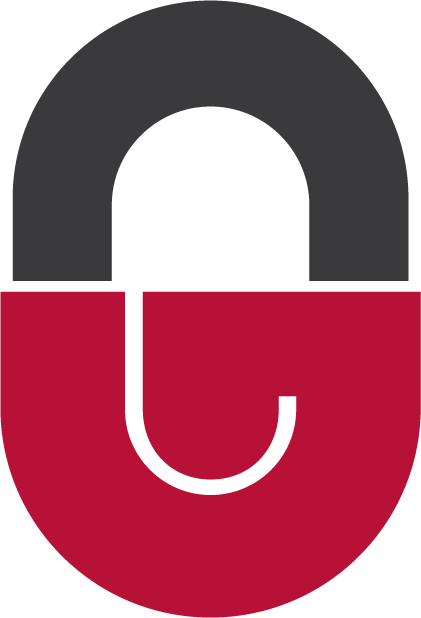 3
Online Training
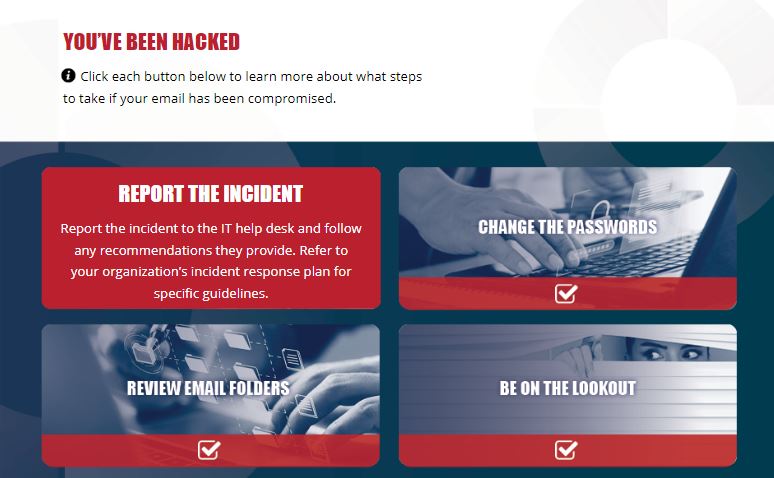 Providing online training since 2016
Identified a need in campus and community-based environments
All content created by credentialed CampusGuard experts
Scenarios common in campus-based environments
Updated annually 
Delivered in SCORM format or hosted on CG platform
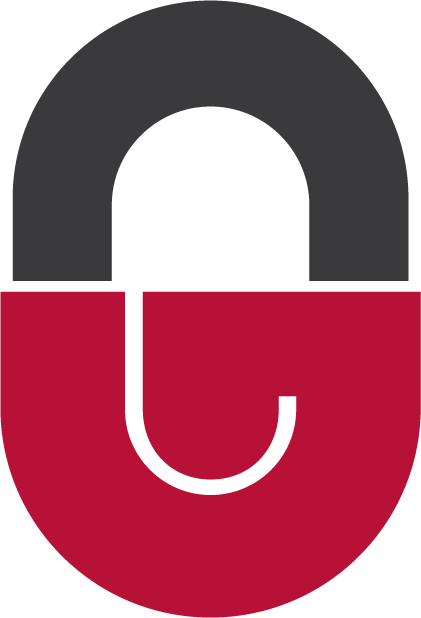 4
Course Library
HIPAA Compliance
Introduction to HIPAA
Protected Health Information
Who is Required to Comply with HIPAA
HIPAA Privacy Rule
HIPAA Security Rule
Security of PHI
Data Breaches and Reporting
HIPAA Compliance
Information Security Awareness 
Information Security
Data Classification and Protection
Social Engineering
Email Security 
Password Management
Remote Work Environments
Incident Management
Internal Controls
Security Components
Physical Security
Cyber Crime
Internet Usage
Security at Home
Data Breaches and Compromise
Third-Party Risks
Travel Security
ChatGPT/AI Security (Coming soon!)
PCI DSS Compliance
PCI for Merchants
PCI for IT
PCI for Executives
PCI for Students/Cashiers
PCI DSS v4.0 Overview
GLBA
Introduction to GLBA
Privacy Rule and Safeguards Rule
Phishing Awareness
Phishing 101
Rules for Spotting Phishing
Phishing Practice
FERPA
FERPA Overview
Common Scenarios (and how to respond)

FACTA Red Flags
FACTA Red Flags Overview
Identifying and Responding to Red Flags
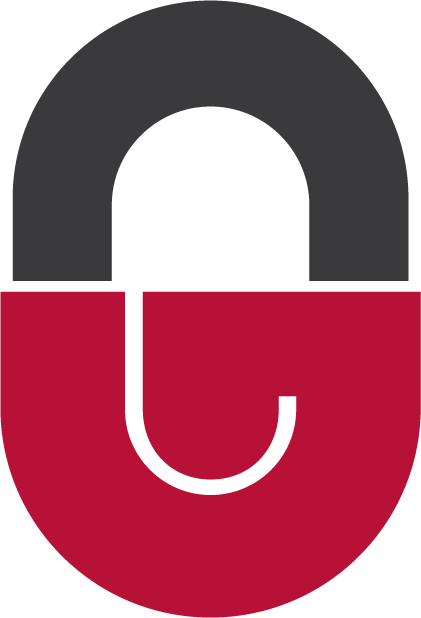 5
Resources/Content
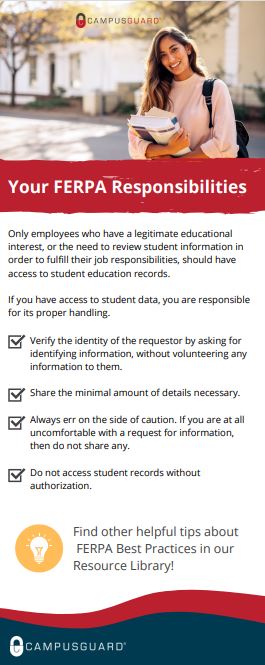 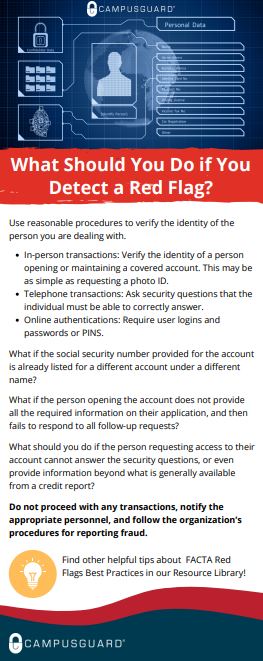 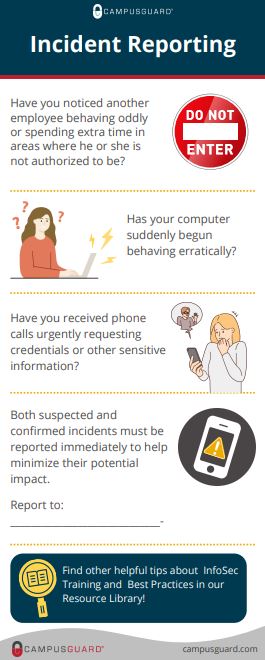 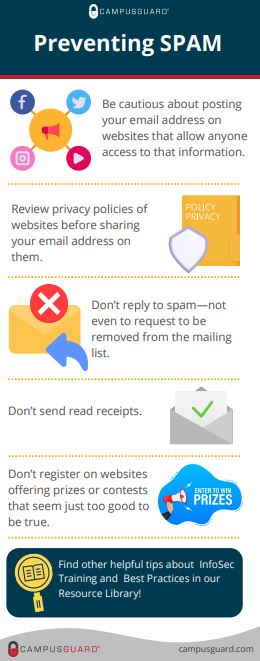 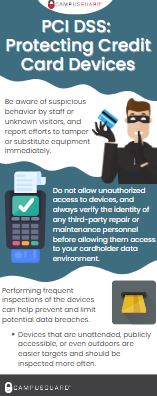 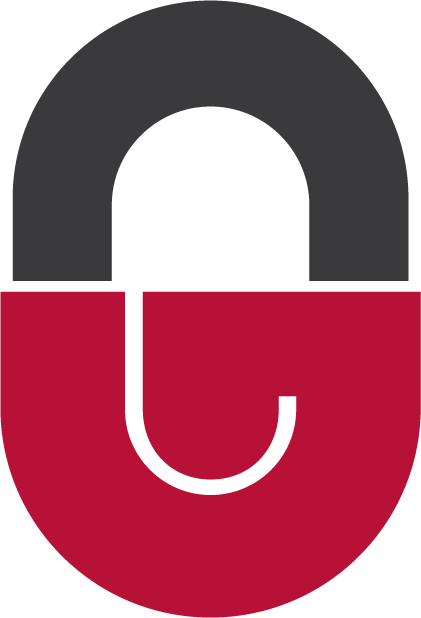 6
Compliance Requirements
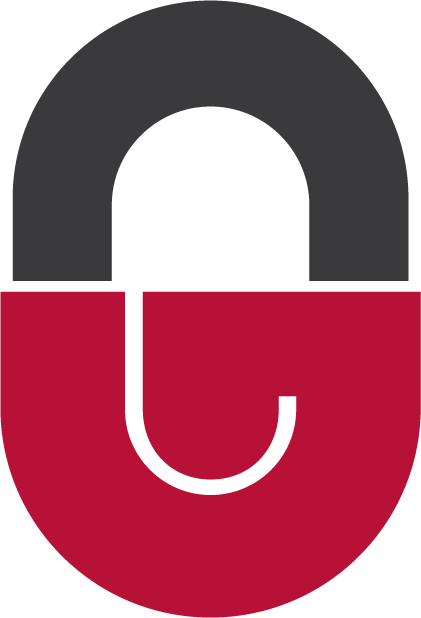 7
Functionality
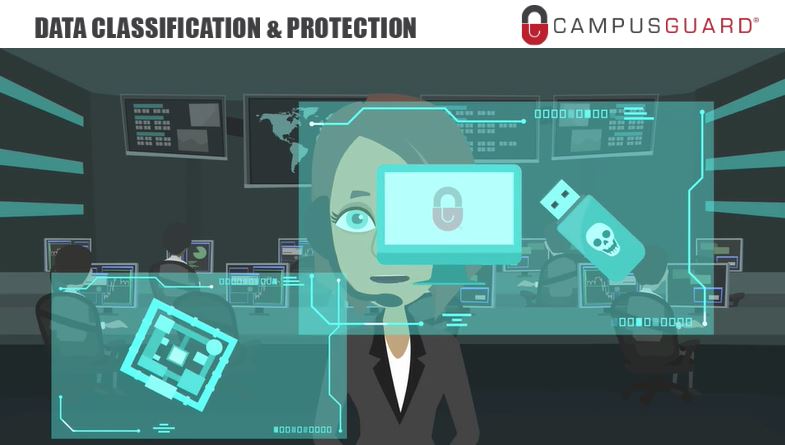 Mobile Friendly/Responsive Content
Interactive, Gamification, Videos
Diversity/Inclusion 
Flexible Course Structure
Knowledge Tests/Quizzes
Policy Acknowledgements
Narration, Closed Captioning
Accessibility – VPAT WCAG Level AA
SCORM files or CG-Hosted
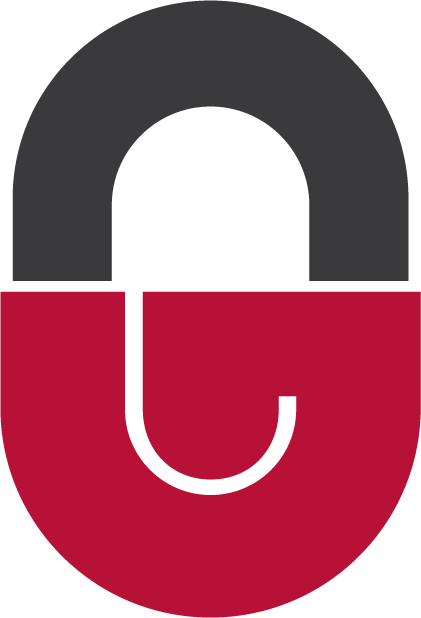 8
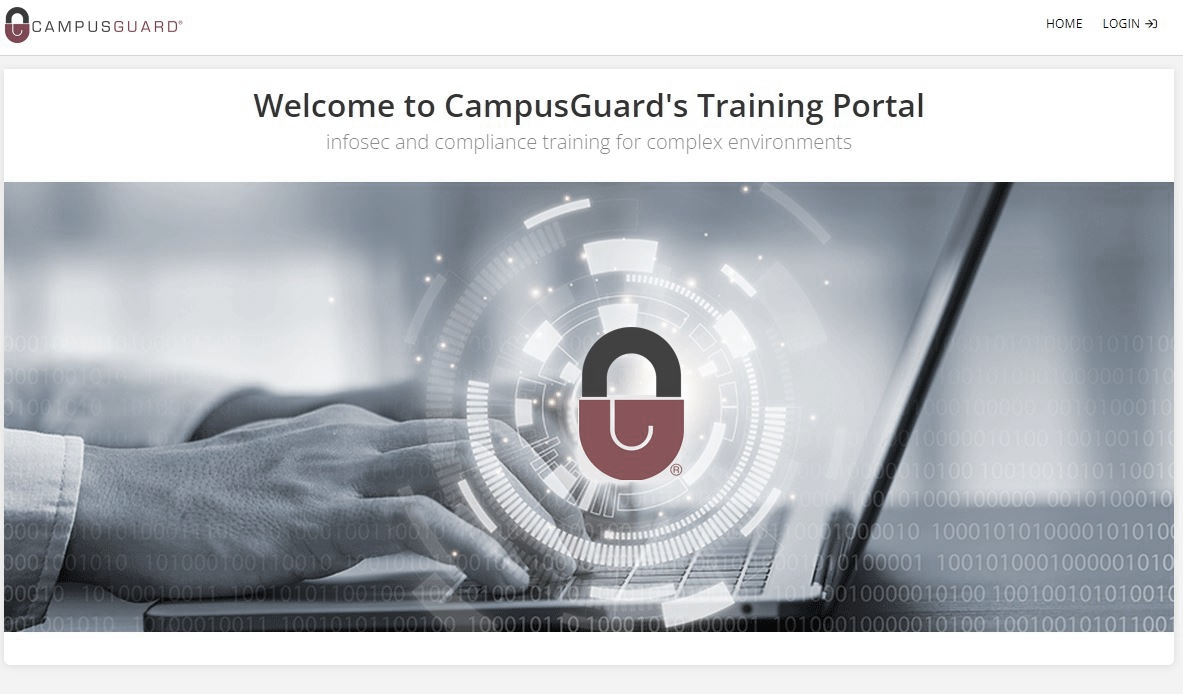 Functionality
LIVE DEMONSTRATION
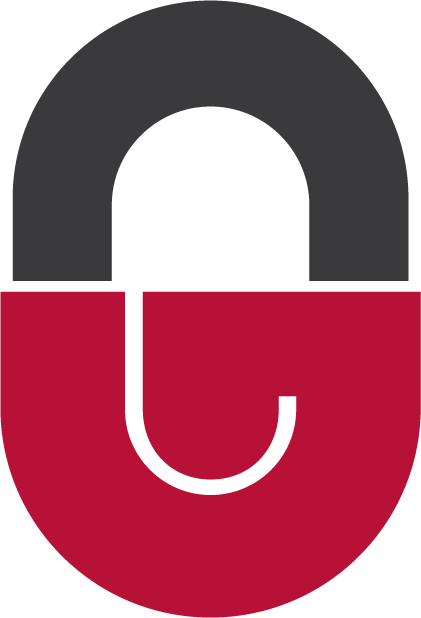 9
Customization
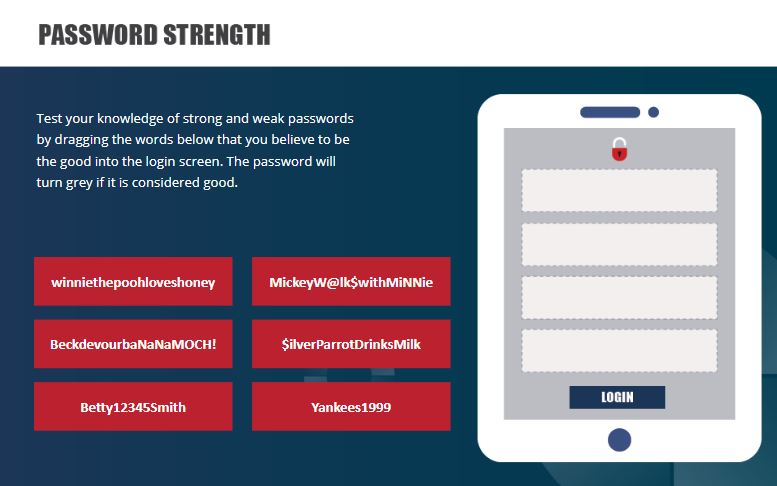 Branding 
Content Customization
Contacts
Links to policies
Additional info
Navigation/Completion Criteria
Knowledge Tests
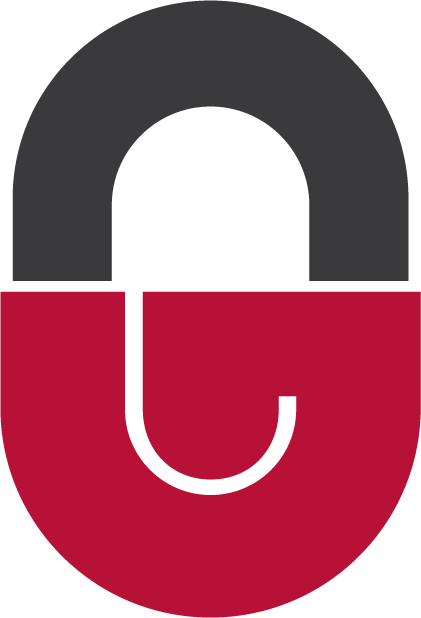 10
Implementation/Support
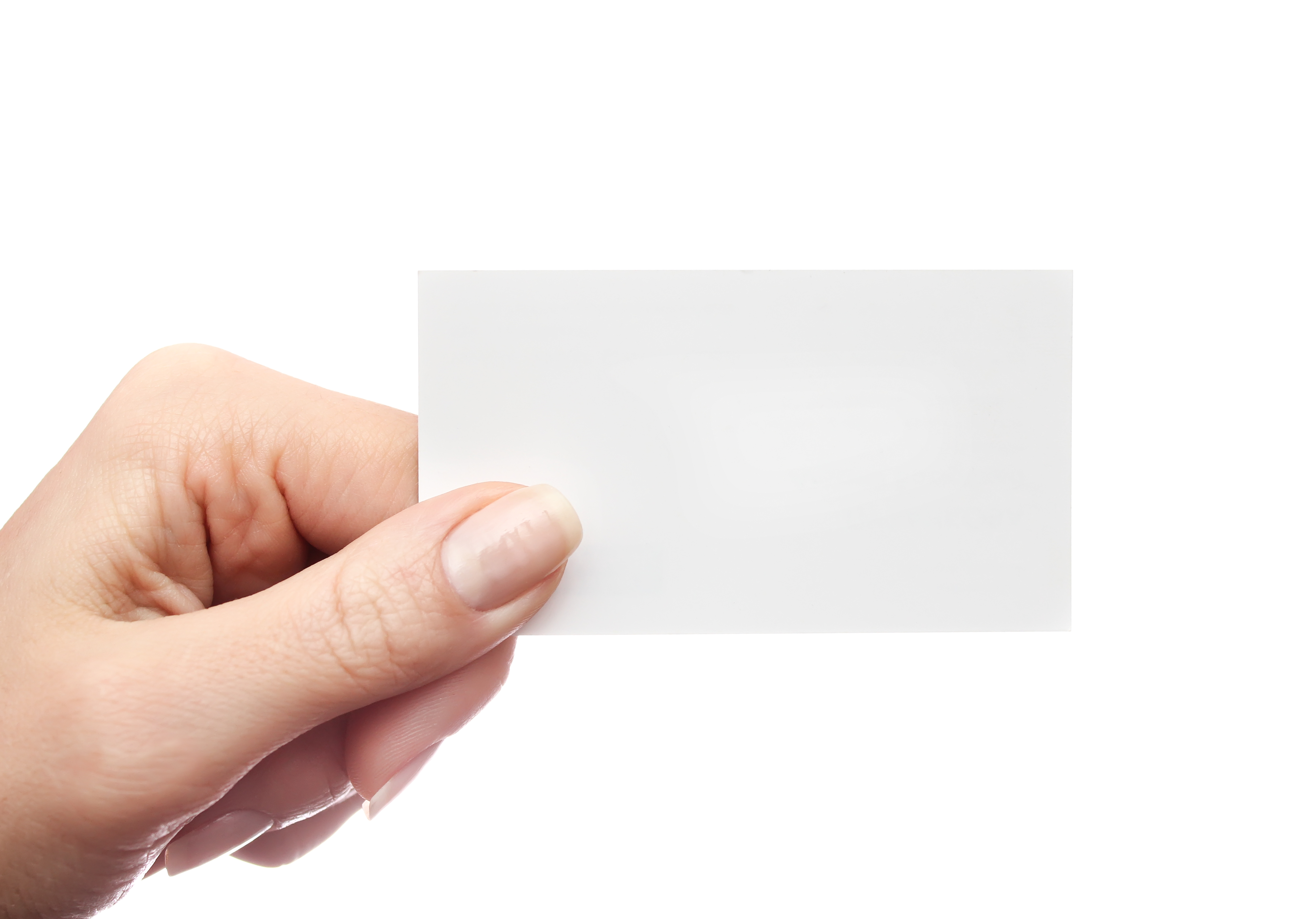 CampusGuard Operations Support Team
Implementation/Configuration
Customization/File Delivery
Ongoing Support
Templates
Best Practices
Annual Content Updates
Dedicated Customer Relationship Manager
Operations Support
Access to credentialed experts
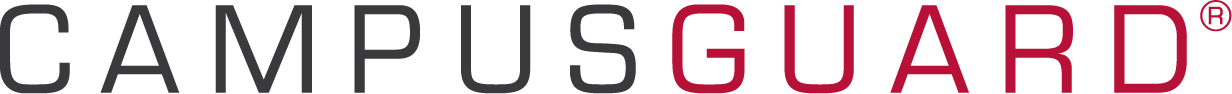 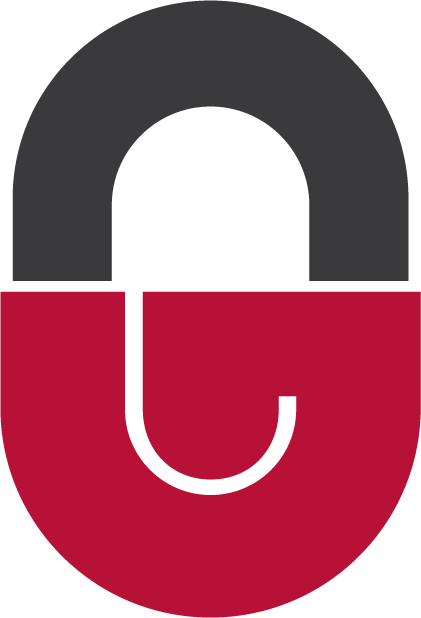 11
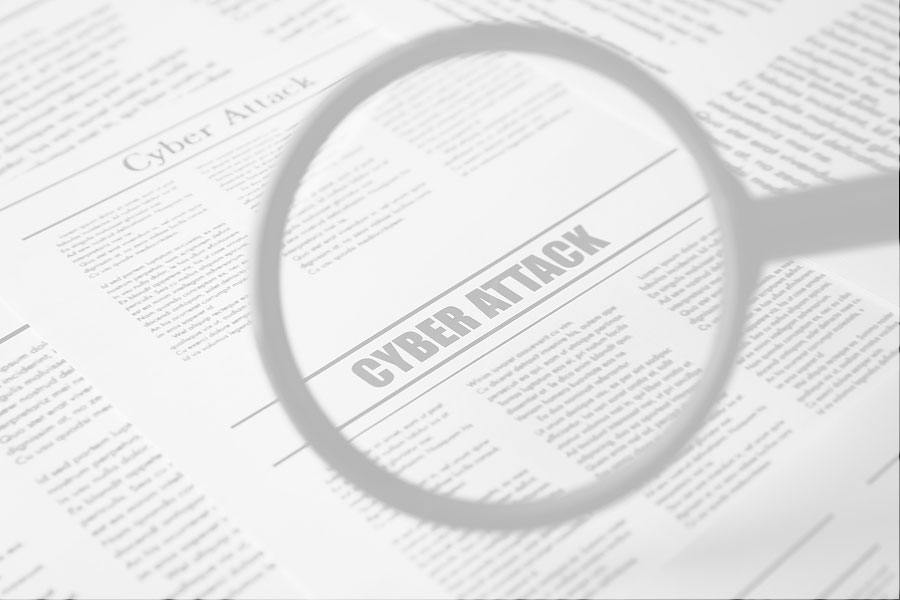 Questions?
12